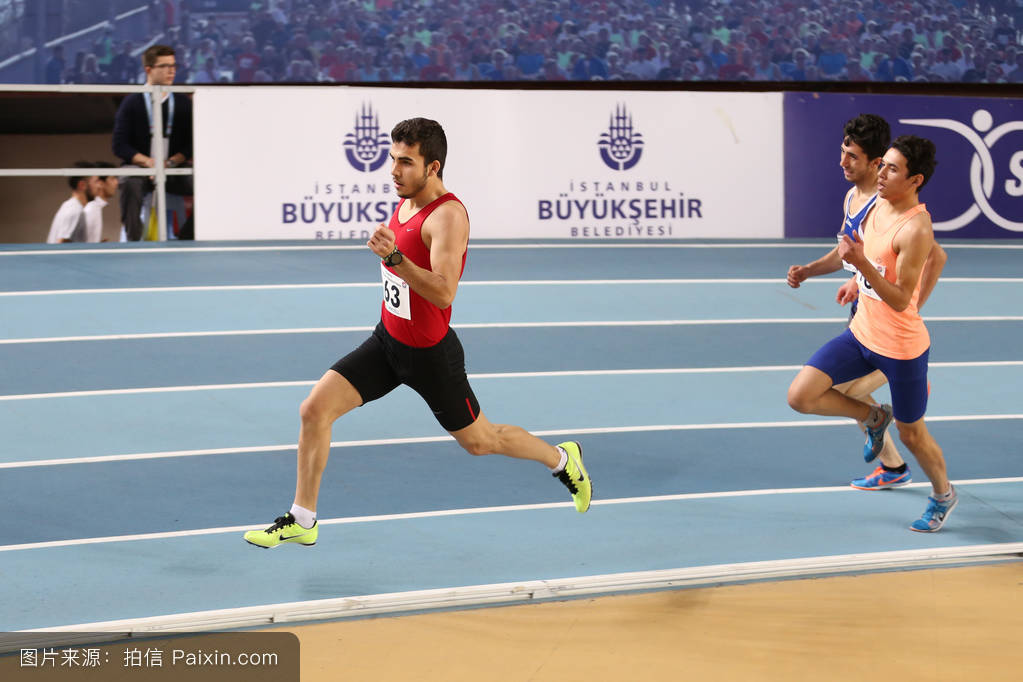 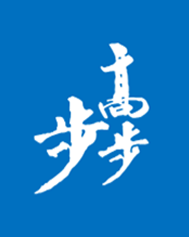 第二章　匀变速直线运动的研究
章末总结
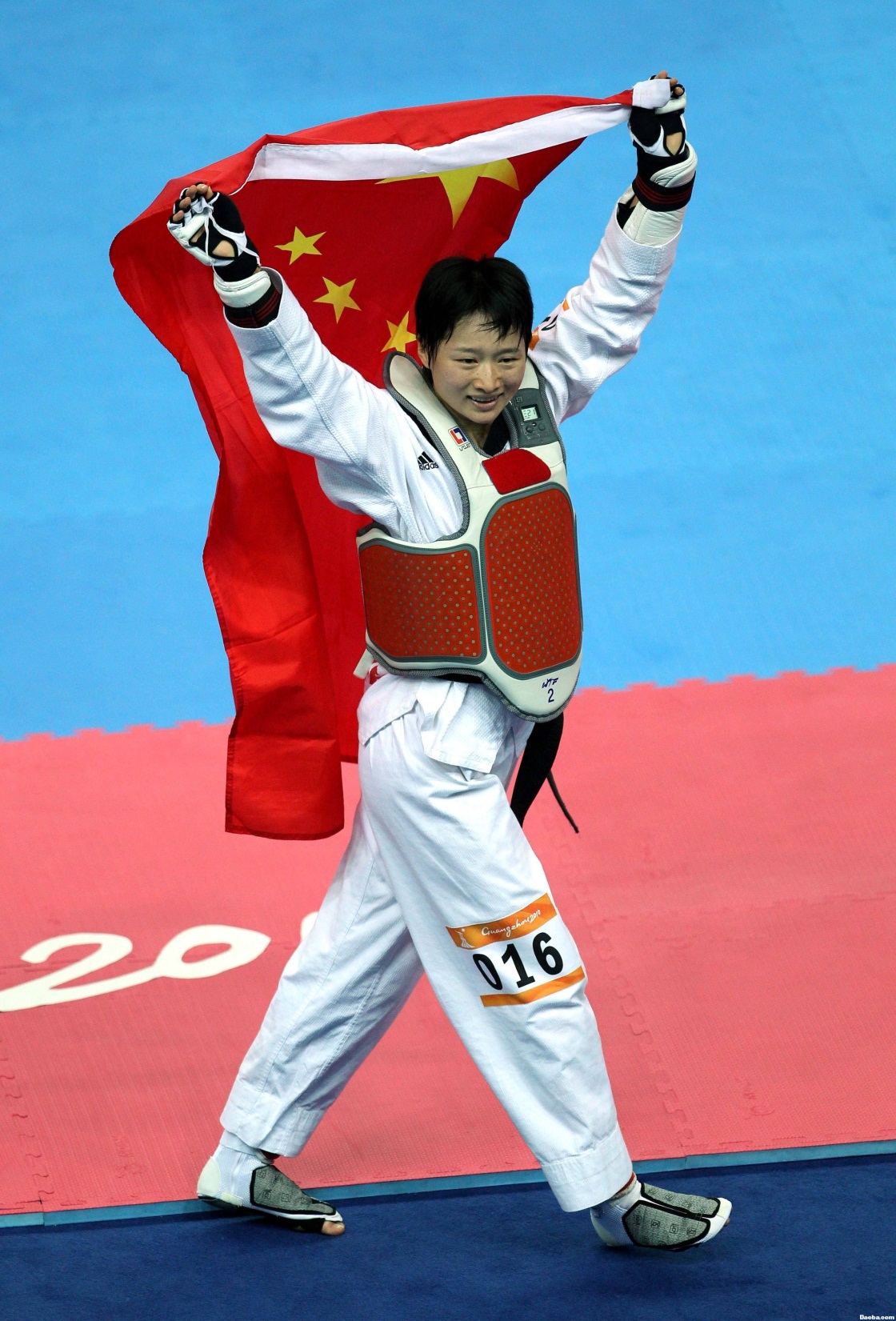 知识网络
概念：沿着一条直线，且加速度不变的运动
速度公式：v＝______

位移公式：x＝_________
v0＋at
匀变速直线运动的研究
基本公式
v0t＋   at2
速度位移公式：____________

平均速度公式：   ＝_____＝

匀变速直线运动在连续相等时间T内通过的
    位移之差为一常数：Δx＝___
v2－v02＝2ax
规律
重要的导出公式
aT2
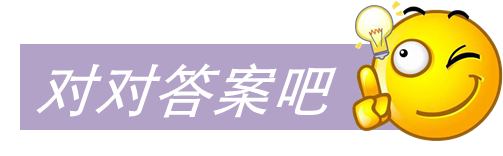 概念：物体只在          作用下从静止开始下落的运动
重力加速度：g＝9.8 m/s2或g＝10 m/s2
重力
匀变速直线运动的研究
v＝____

h＝____
v2＝____
匀变速直线运动的所有推论及特殊规律都适用于
    自由落体运动
自由
落体
运动
gt
2gh
规律
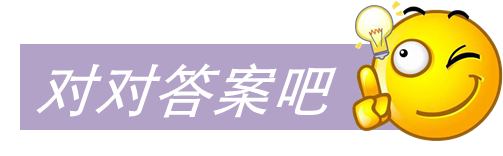 匀变速直线运动的研究
根据纸带求某点瞬时速度vn＝
实验：探究小车
速度随时间变化
的规律
v－t图象法：图象斜率表示
                       _______

由Δx＝aT2得：a＝____
根据纸带求
物体运动的
加速度
加速度
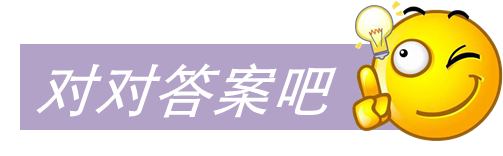 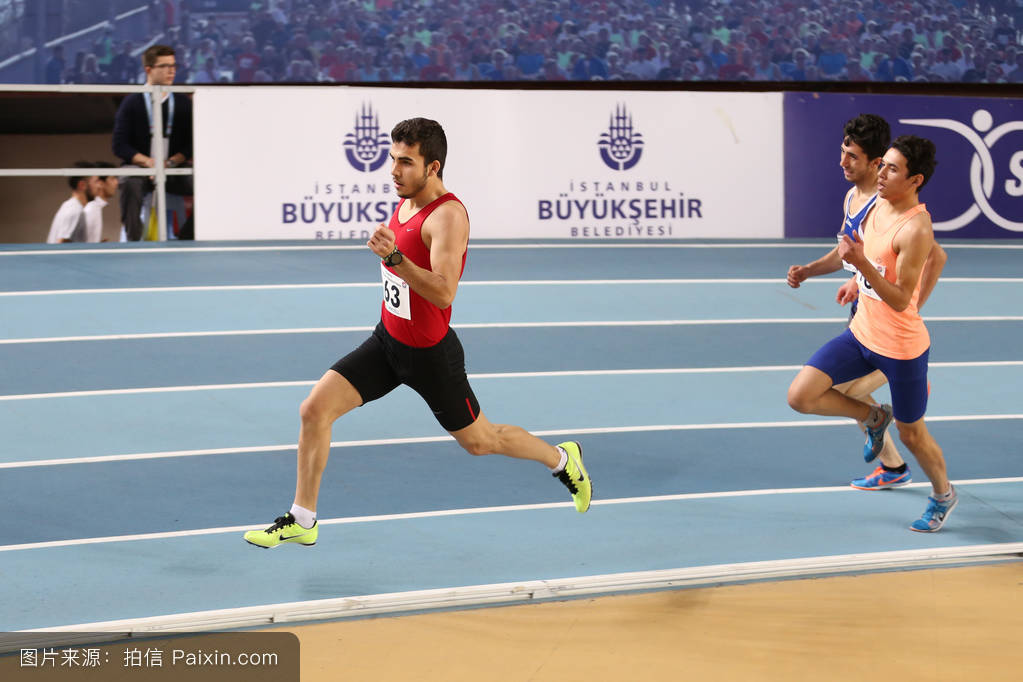 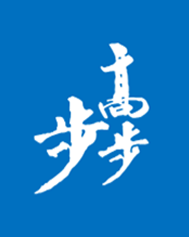 本课结束
更多精彩内容请登录：www.91taoke.com